Maths
Exploring calculation strategies

Adding two 2-digit numbers, requiring regrouping, using the column method
Mrs Crane
‹#›
Independent Task
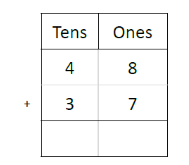 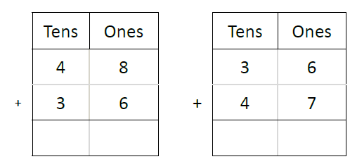 Solve the following equations using Dienes, pictures of Dienes or the column method.
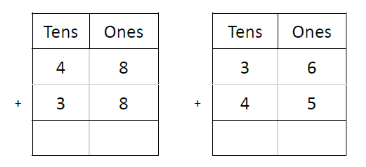 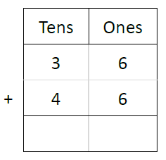 Remember, start with the ones column!
‹#›